Министерство образования РМПОРТФОЛИО,  Тремаскиной Алины Евгеньевнывоспитателя МДОУ «Детский сад №125 комбинированного вида»г. о. Саранск
Дата рождения: 28.01.1999 г.
Окончила: МГПИ им М. Е. Евсевьева,
Факультет: среднего профессионального образования
Квалификация: воспитатель детей дошкольного возраста
Диплом: 101324 3516138, 
Профессиональная переподготовка: нет
Диплом: -
Наличие квалификационной категории: нет
Стаж педагогической работы (по специальности): 2 года
В данном учреждении: 2 года
Общий трудовой стаж: 2 года
Дата последней аттестации:
Занимаемая должность: воспитатель
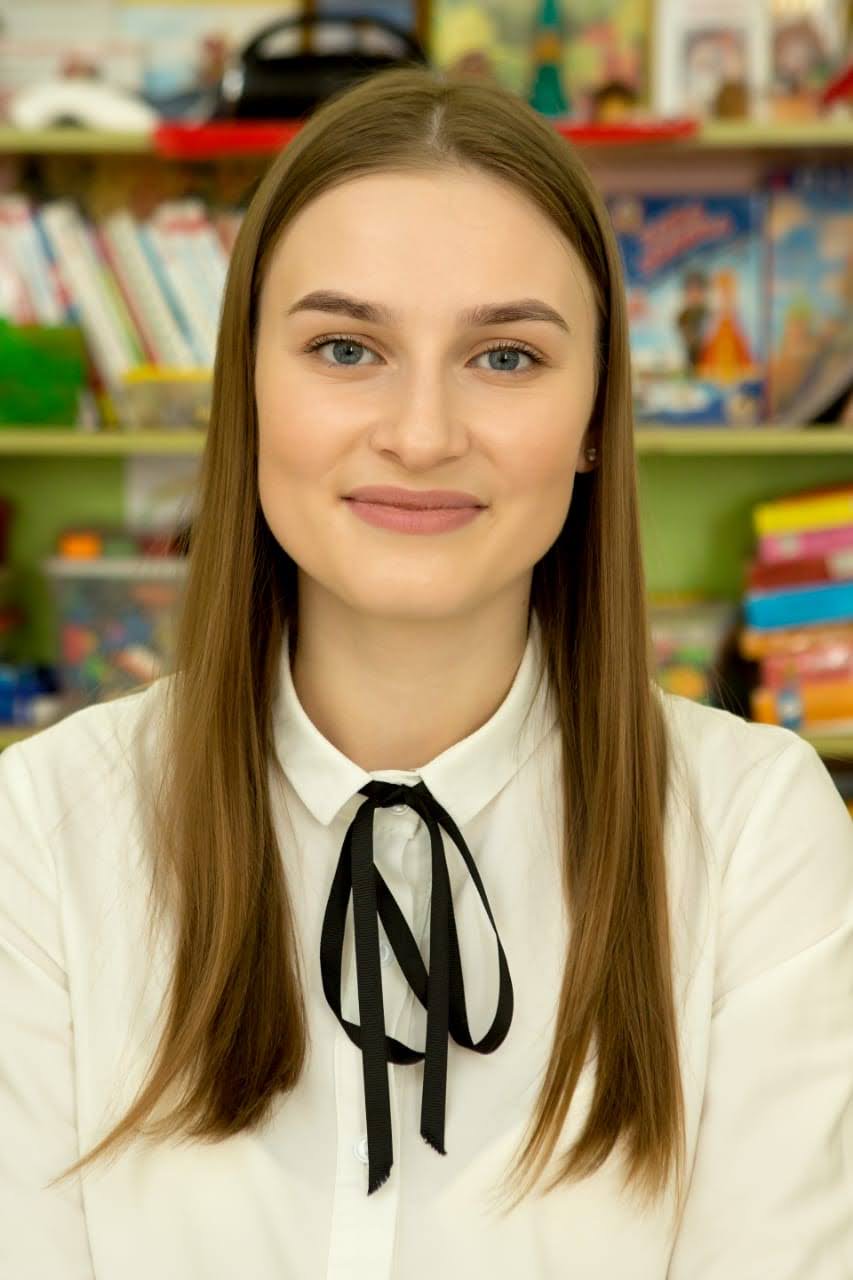 Представление инновационного педагогического опыта на сайте МДОУ «Детский сад №125 комбинированного вида»Адрес сайта: https://ds125sar.schoolrm.ru/sveden/employees/10054/477888/
1. Участие в инновационной (экспериментальной) деятельности
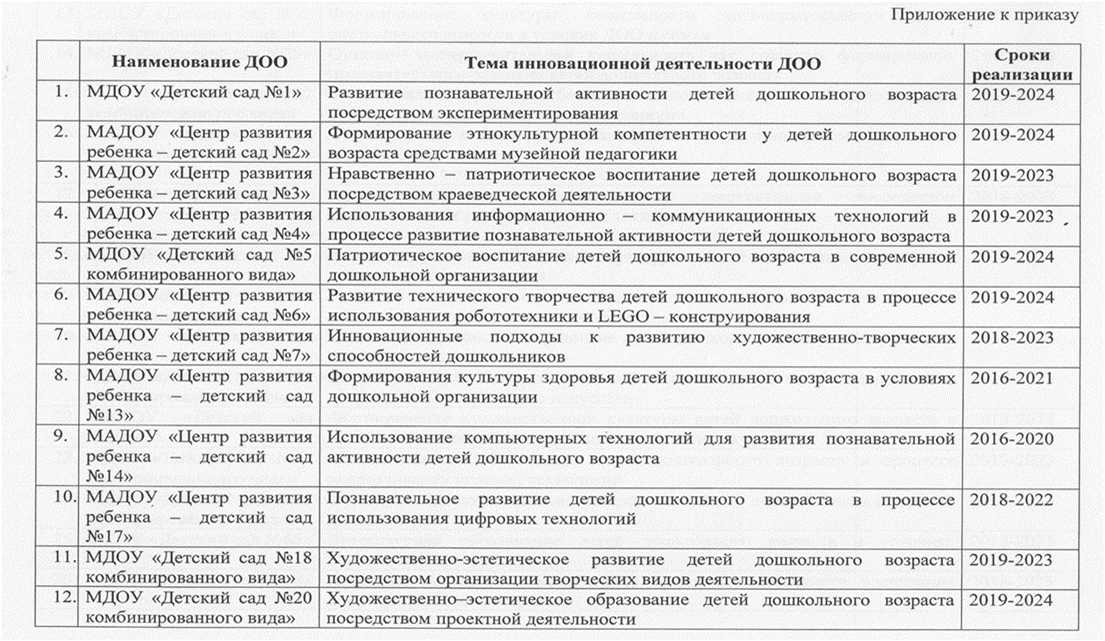 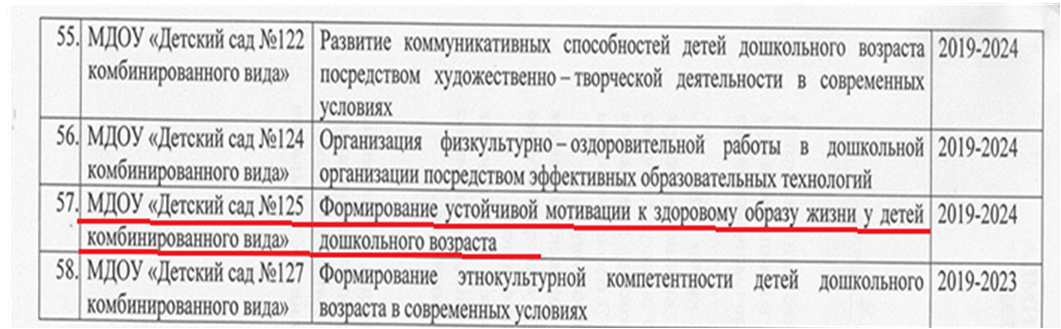 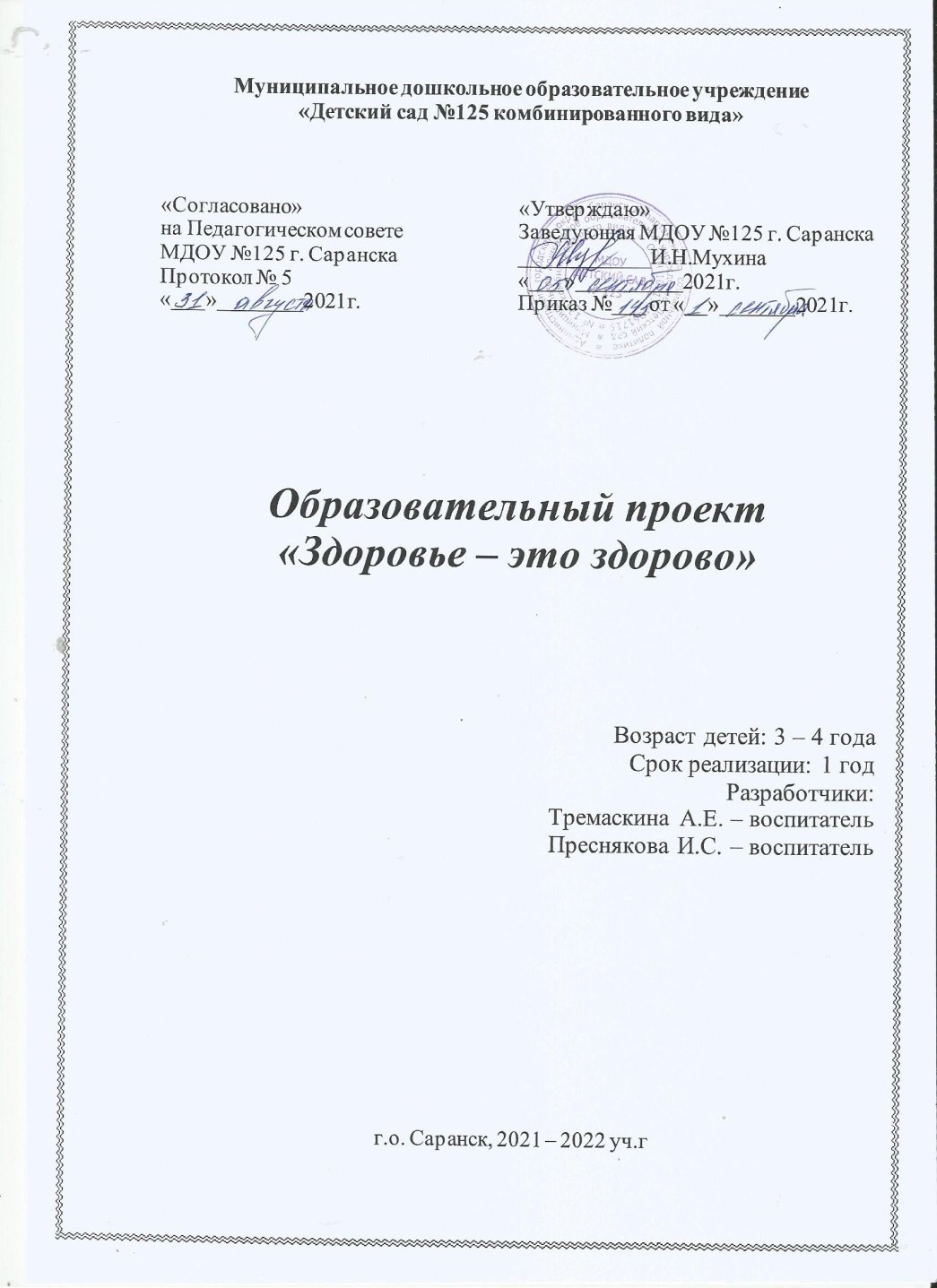 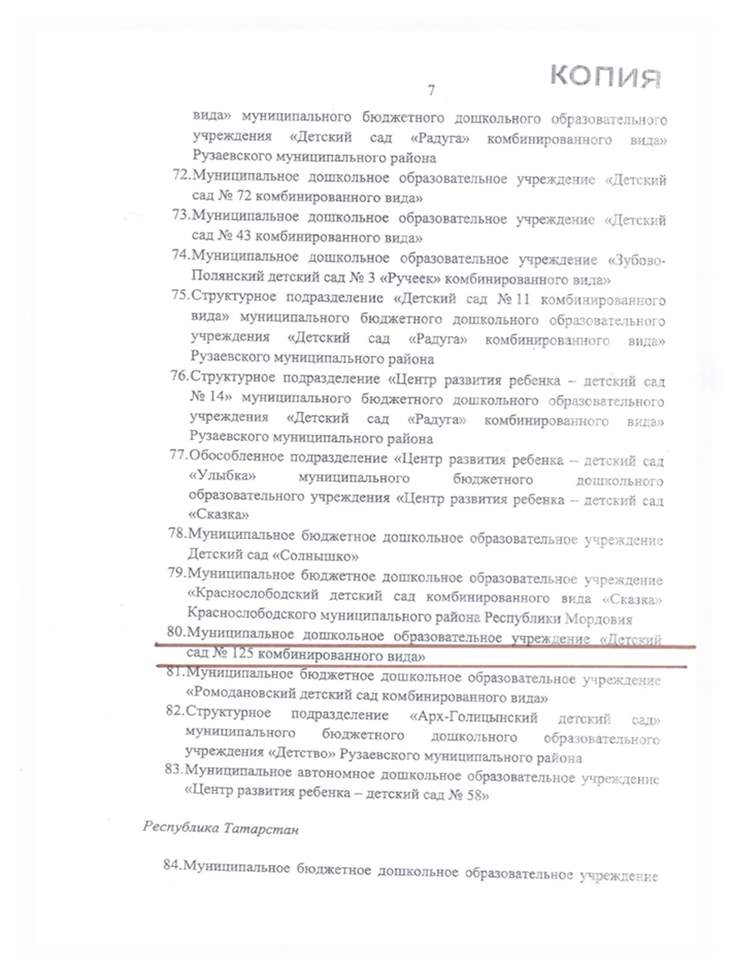 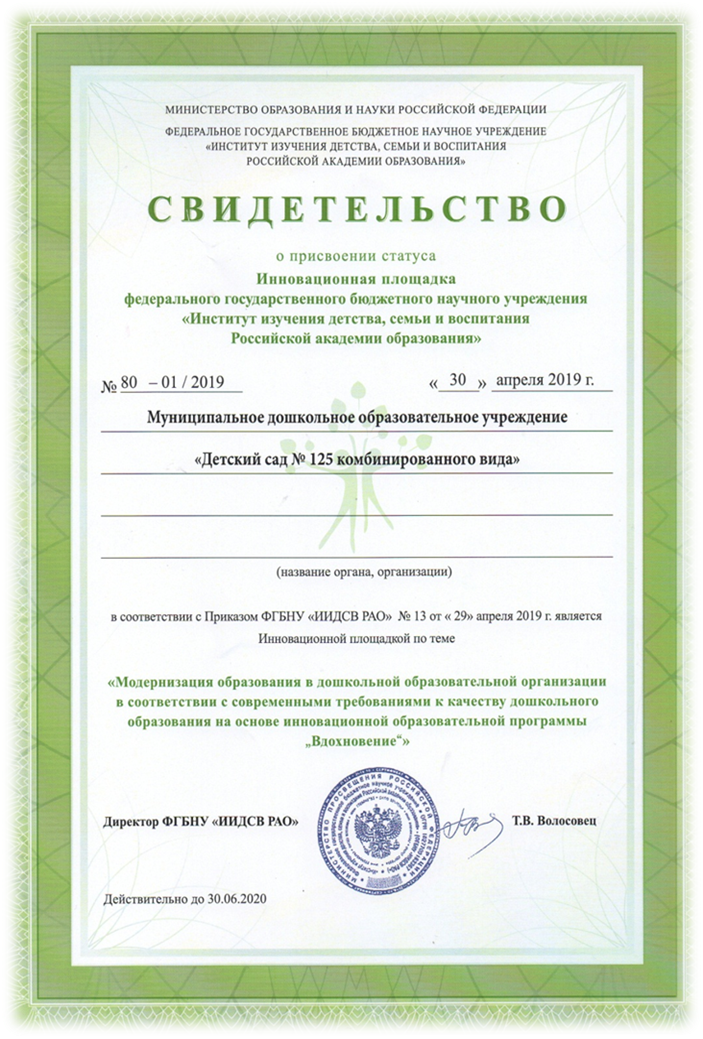 2. Наставничество
3. Наличие публикаций
Интернет-публикация: 1
Республиканский уровень: 1
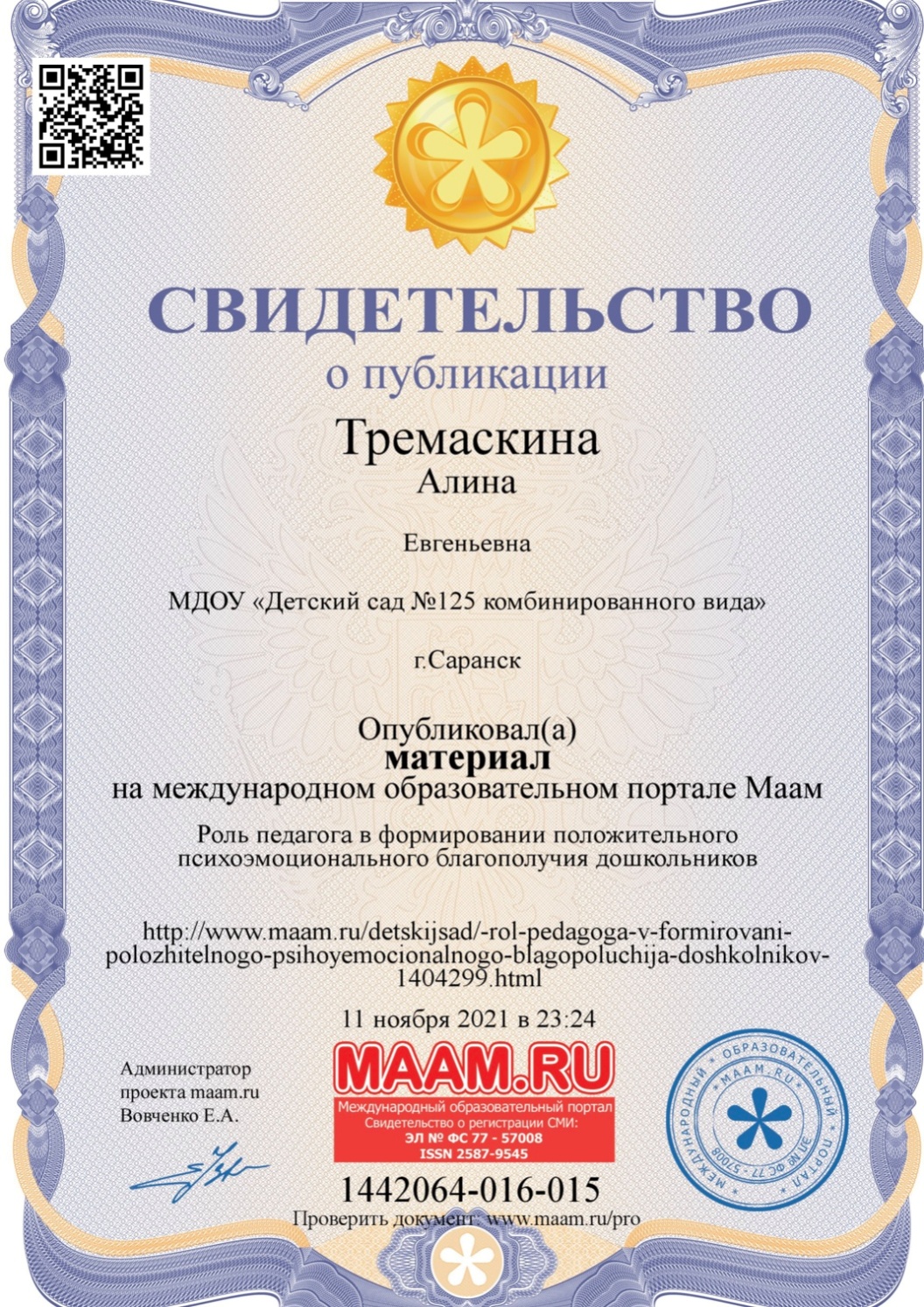 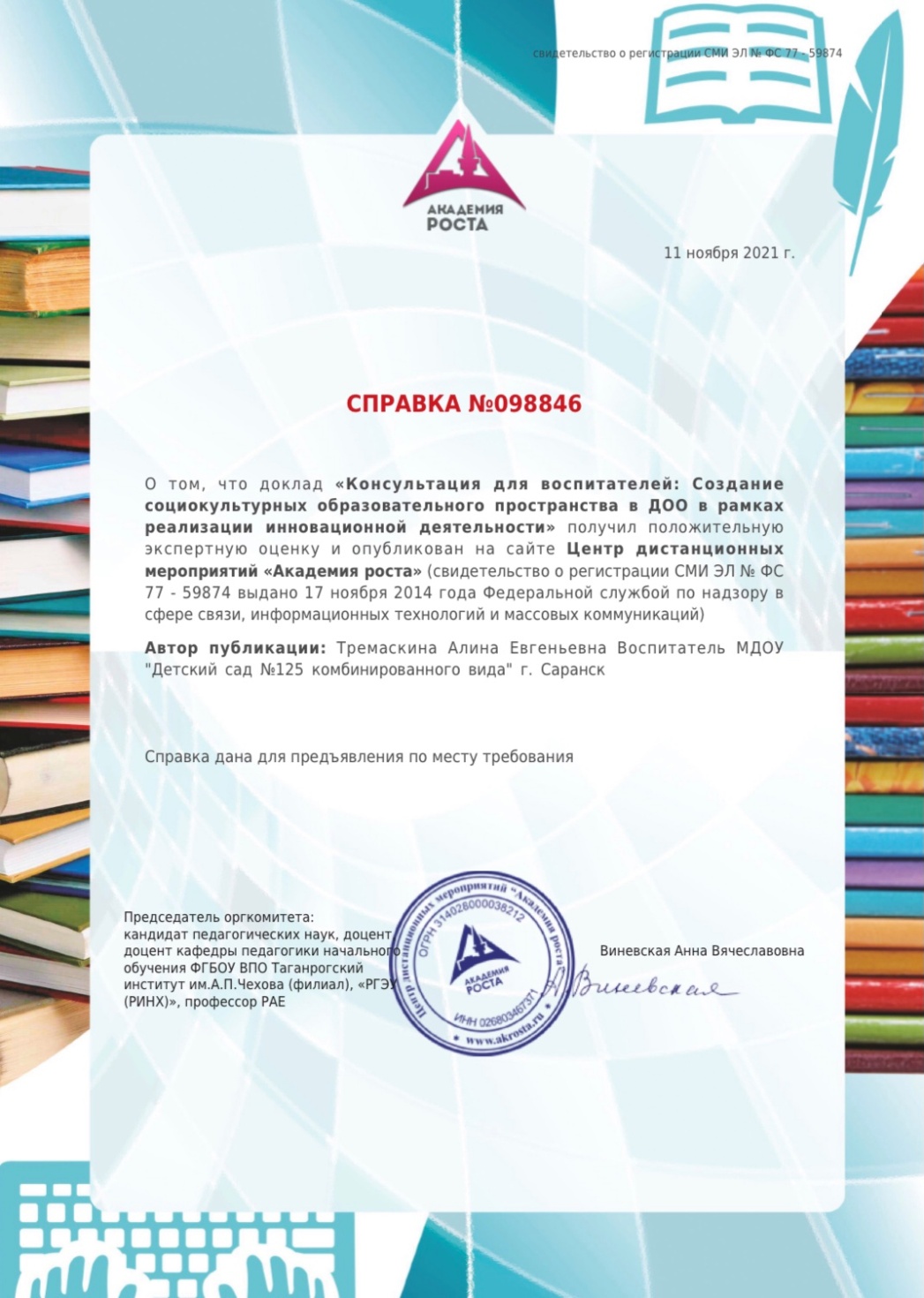 4. Результаты участия воспитанников в конкурсах, выставках, турнирах, соревнованиях, акциях, фестивалях
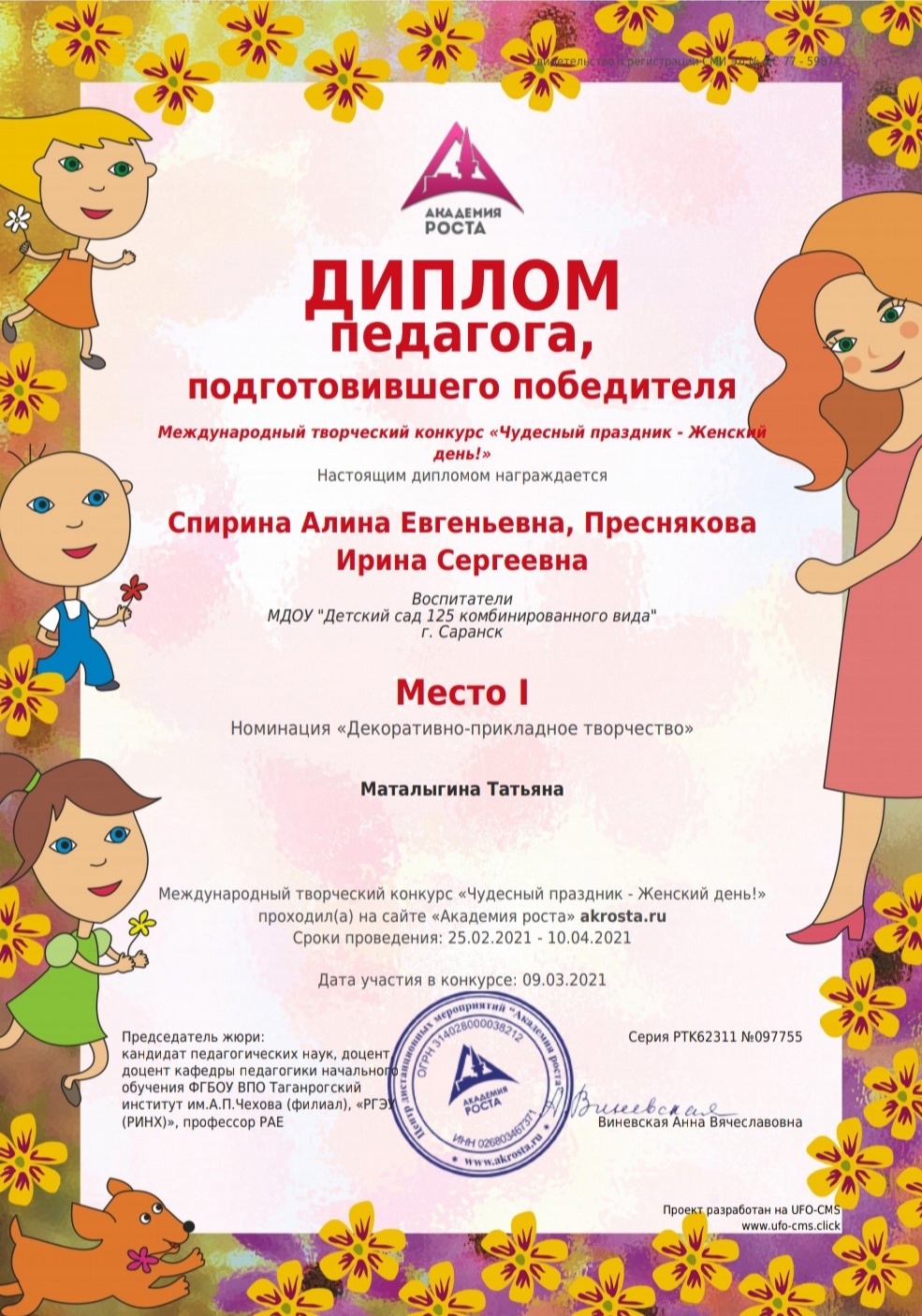 Интернет-конкурс: 2
Муниципальный 
уровень: 1
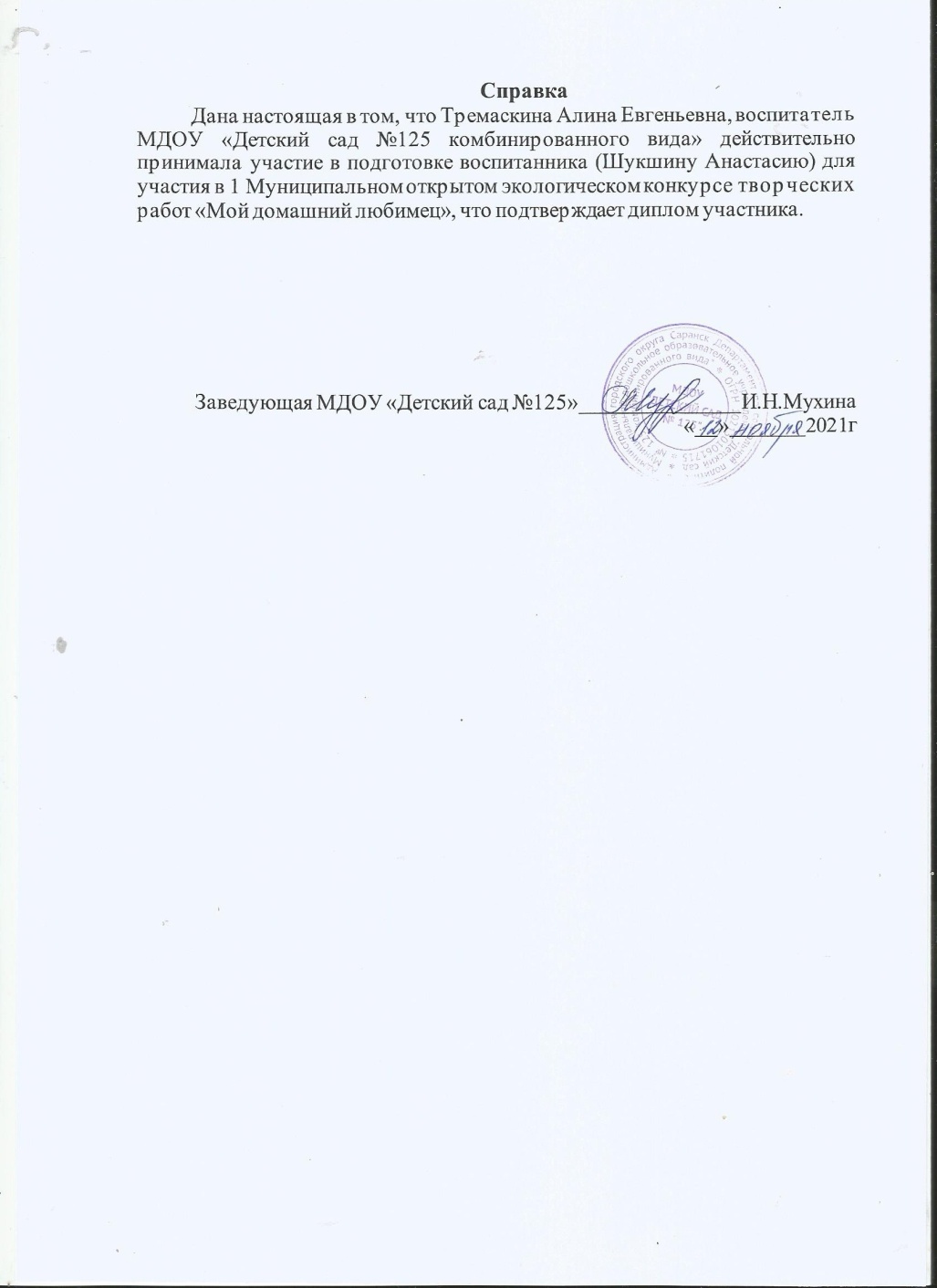 5. Наличие авторских программ, методических пособий
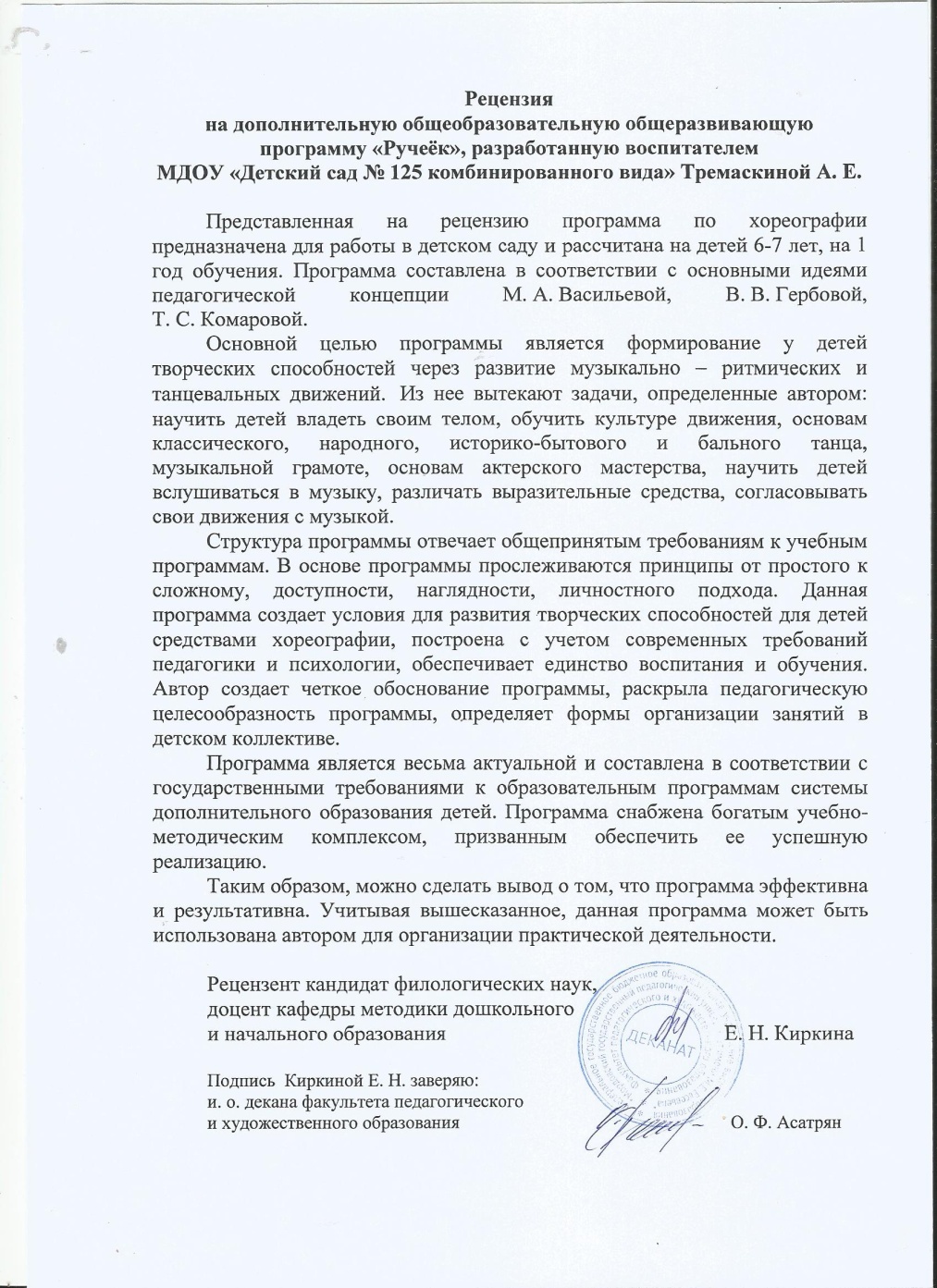 6. Выступления на заседаниях методических советов, научно-практических конференциях, педагогических чтениях, семинарах, секциях, форумах, радиопередачах (очно)
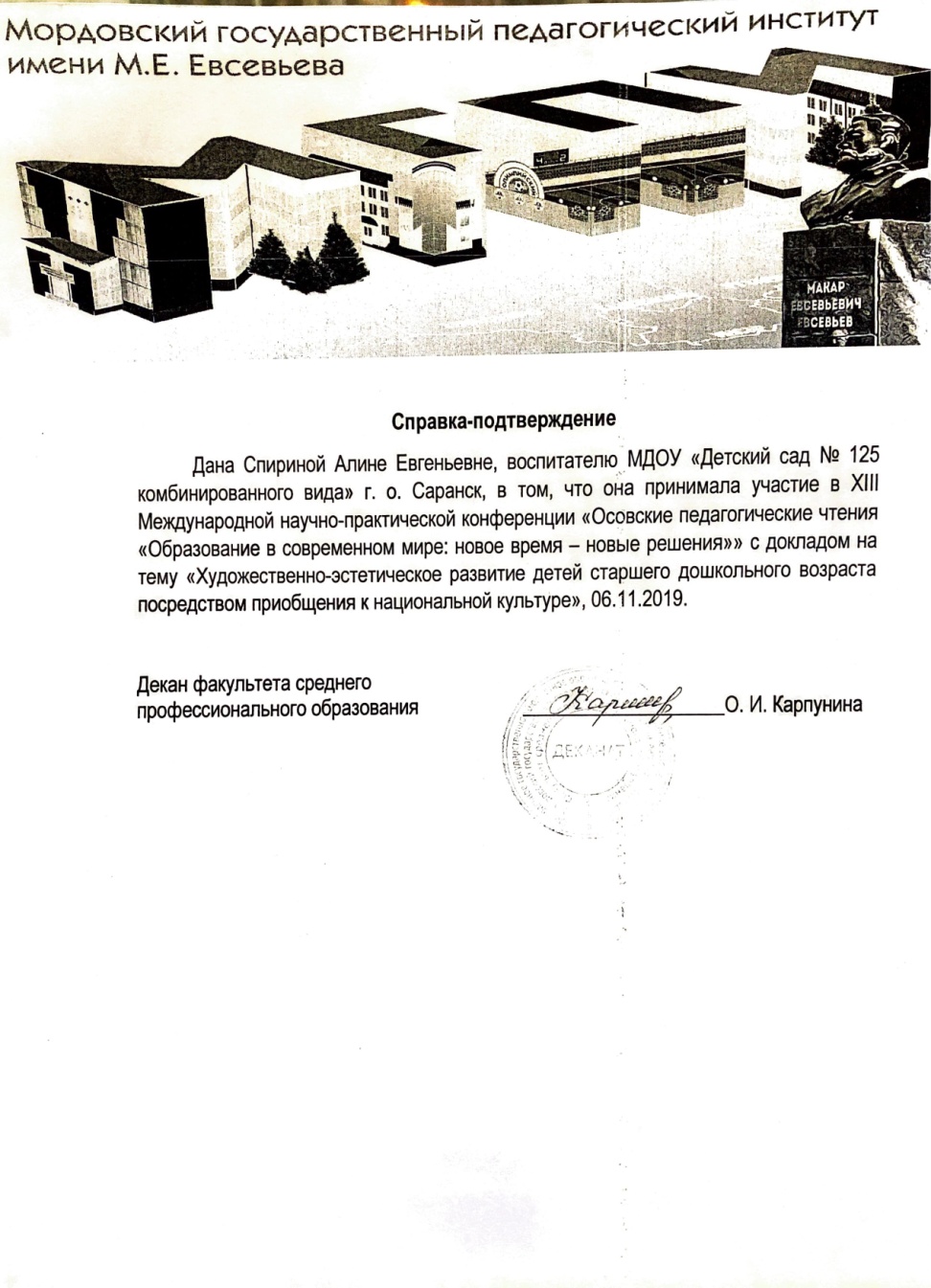 7. Проведение открытых занятий, мастер-классов, мероприятий
8. Экспертная деятельность
9. Общественно-педагогическая активность педагога: участие в комиссиях, педагогических сообществах, в жюри конкурсов
10. Позитивные результаты работы с воспитанниками
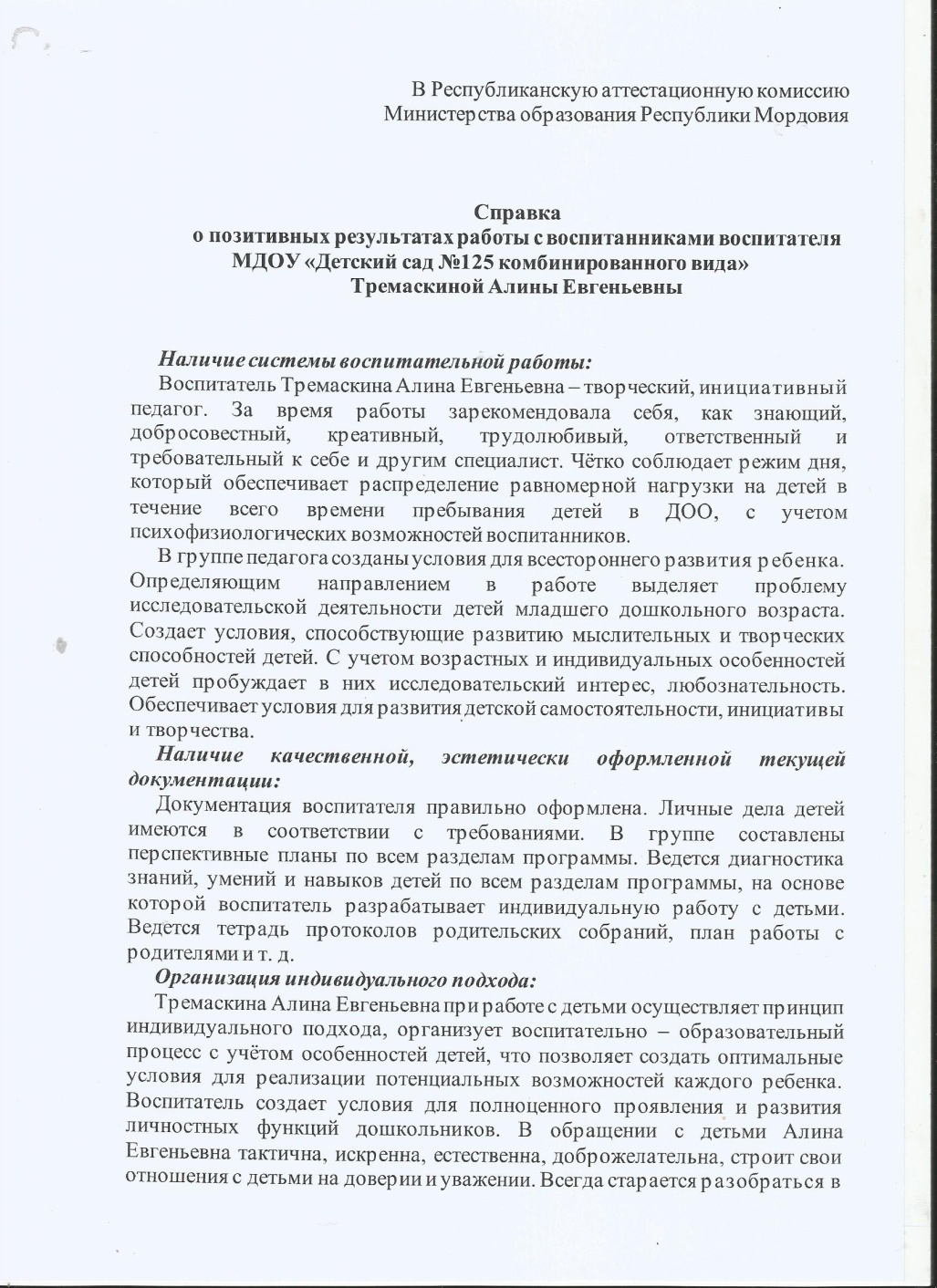 11. Качество взаимодействия с родителями
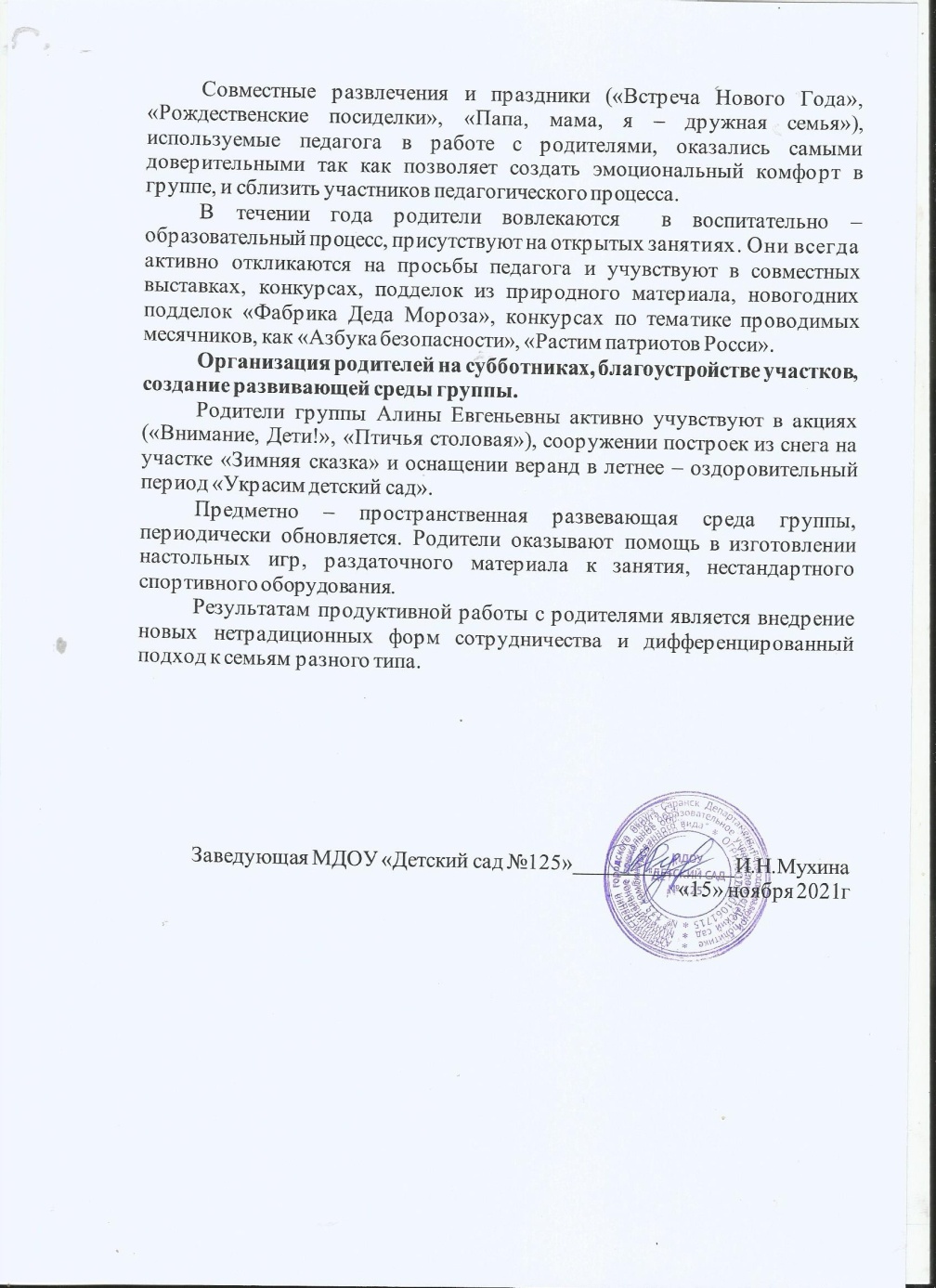 12. Работа с детьми из социально – неблагополучных семей
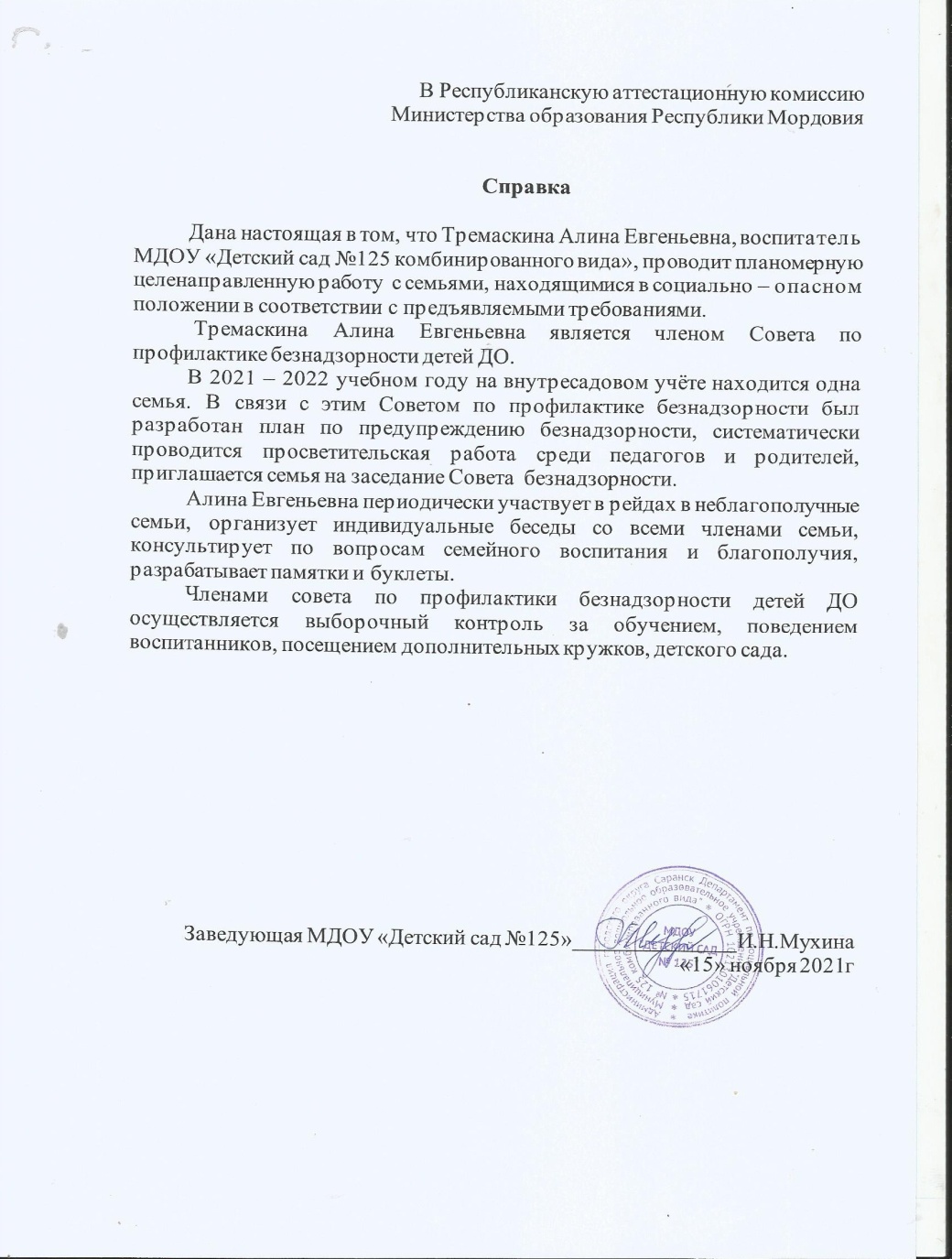 13. Участие педагогов в профессиональных конкурсах
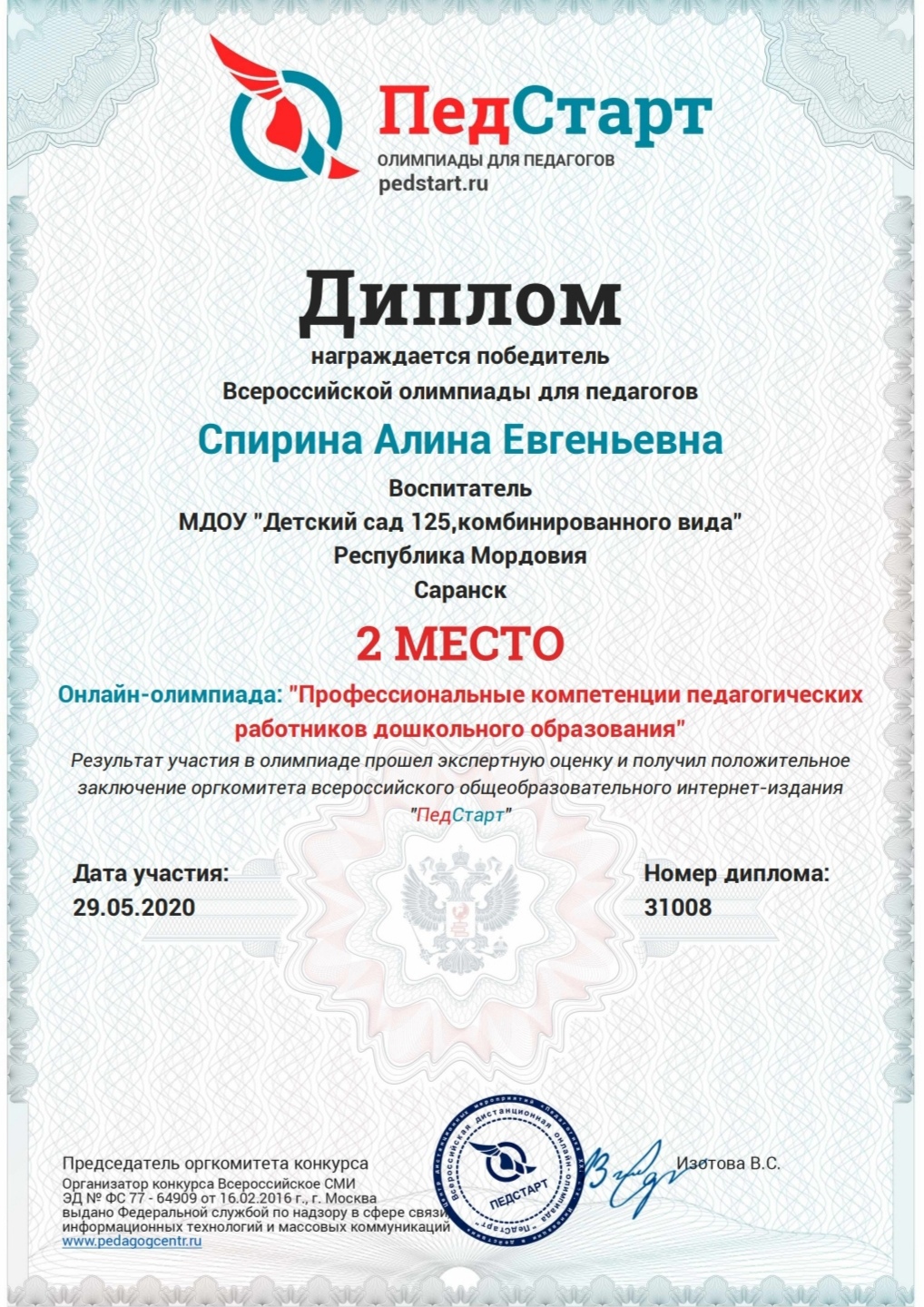 14. Награды и поощрения педагога
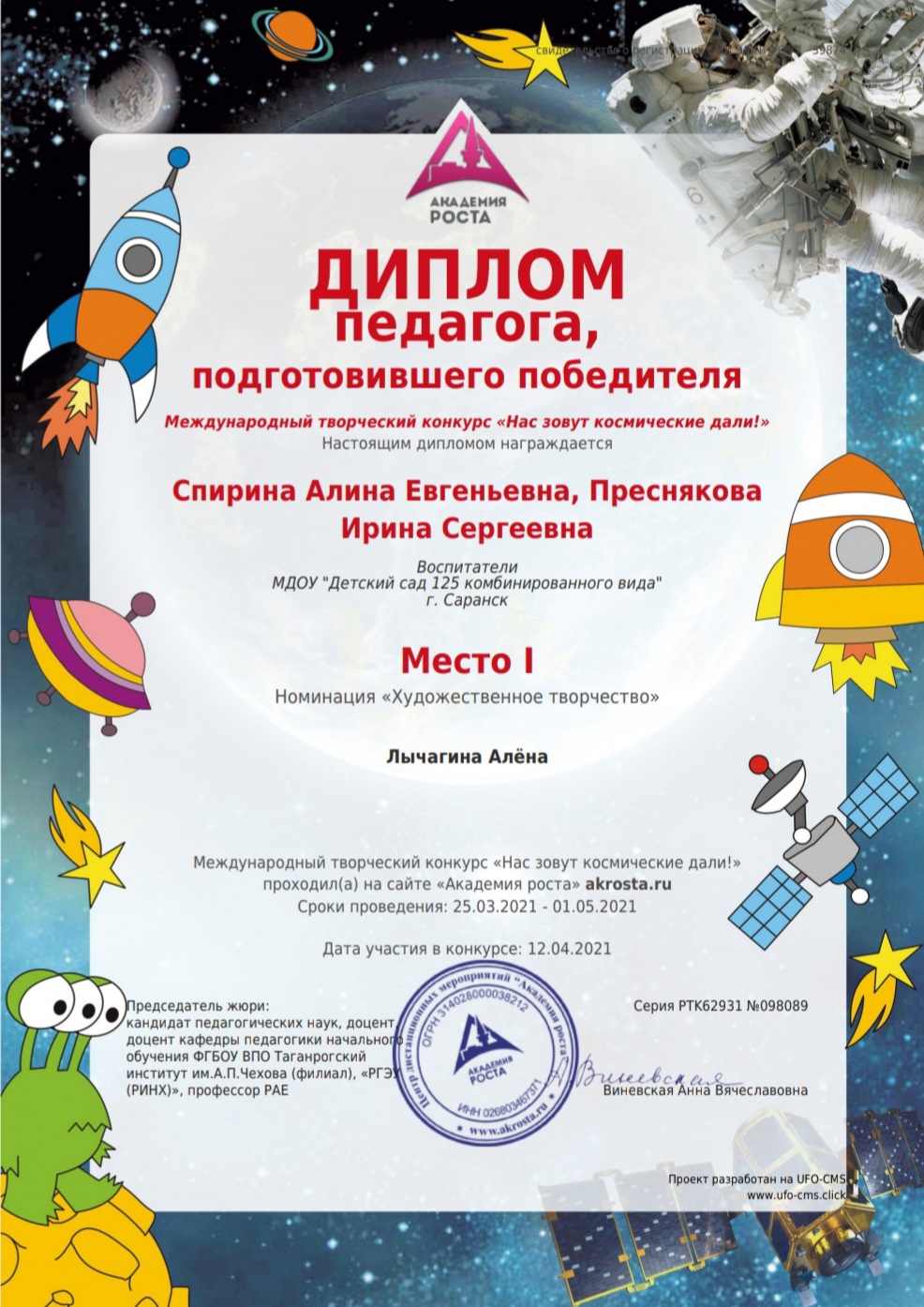